WordCount程序开发
天津大学软件学院
安装hadoop的eclipseplugin
安装hadoop 0.20.0 eclipse plugin
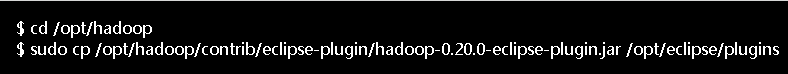 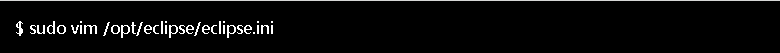 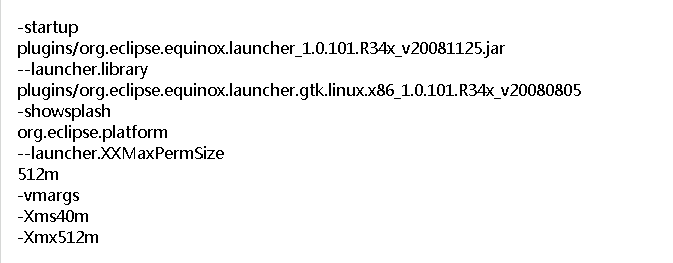 打开eclipse
选择视图





设定要用Map/Reduce的视图
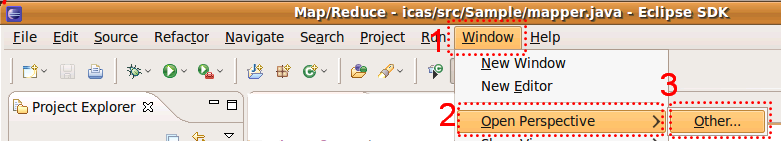 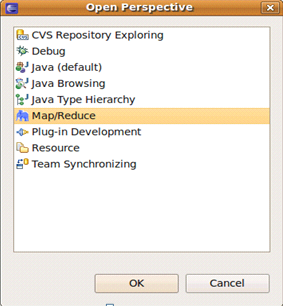 使用MapReduce视图后界面呈现
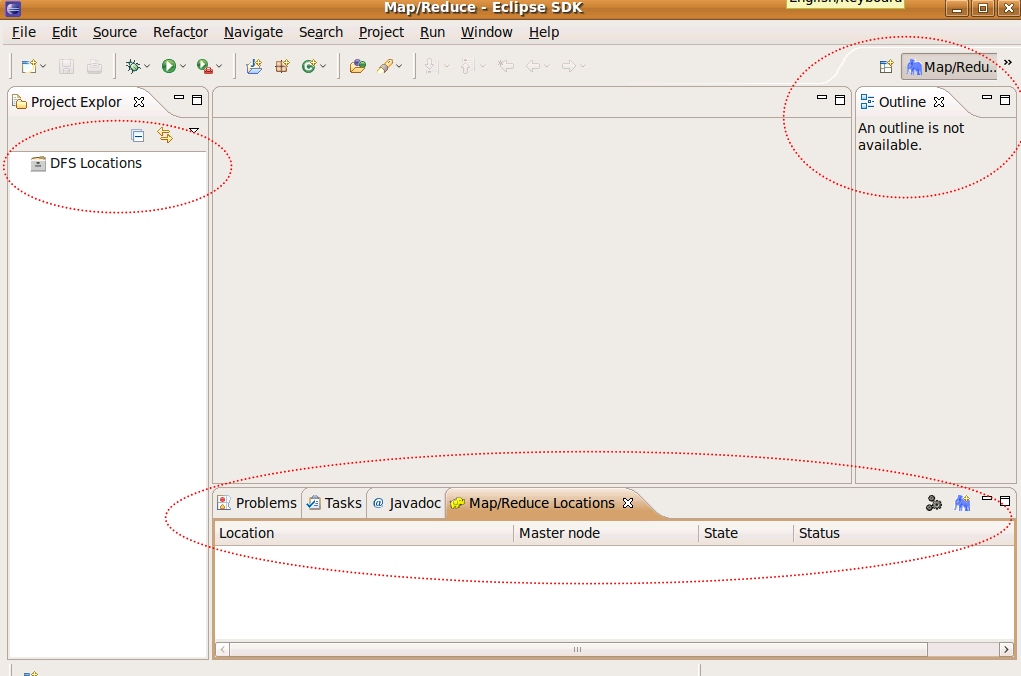 建立工程
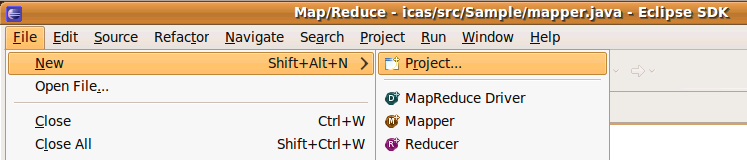 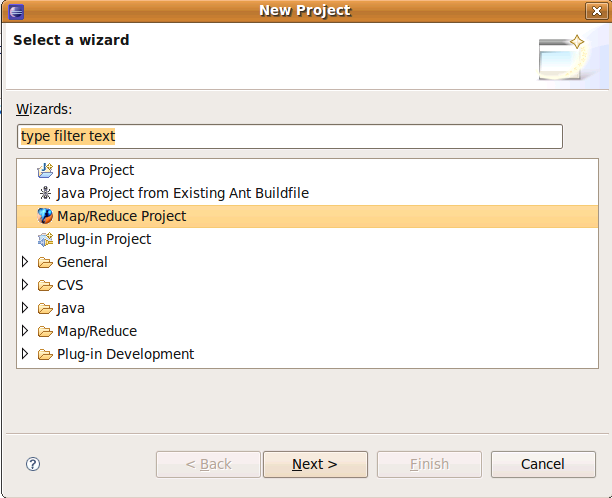 建立工程
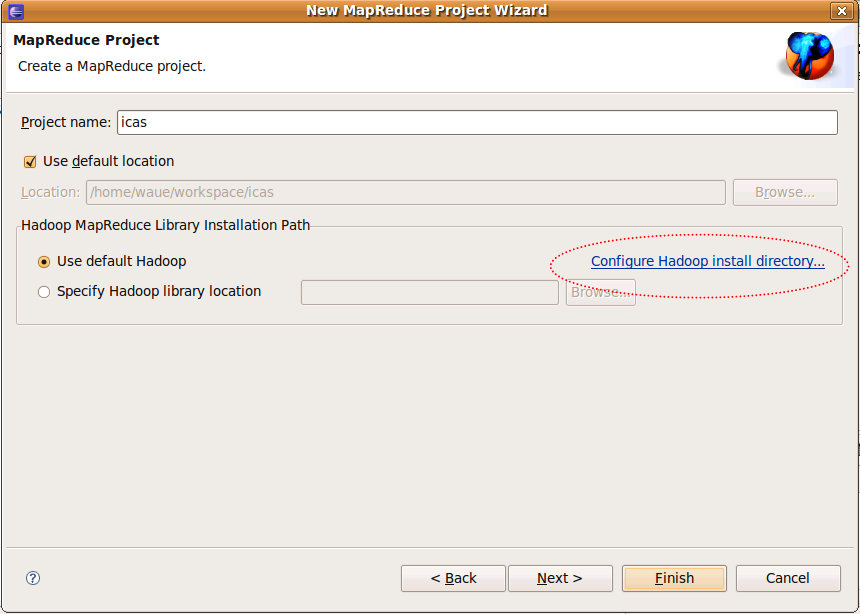 工程设定
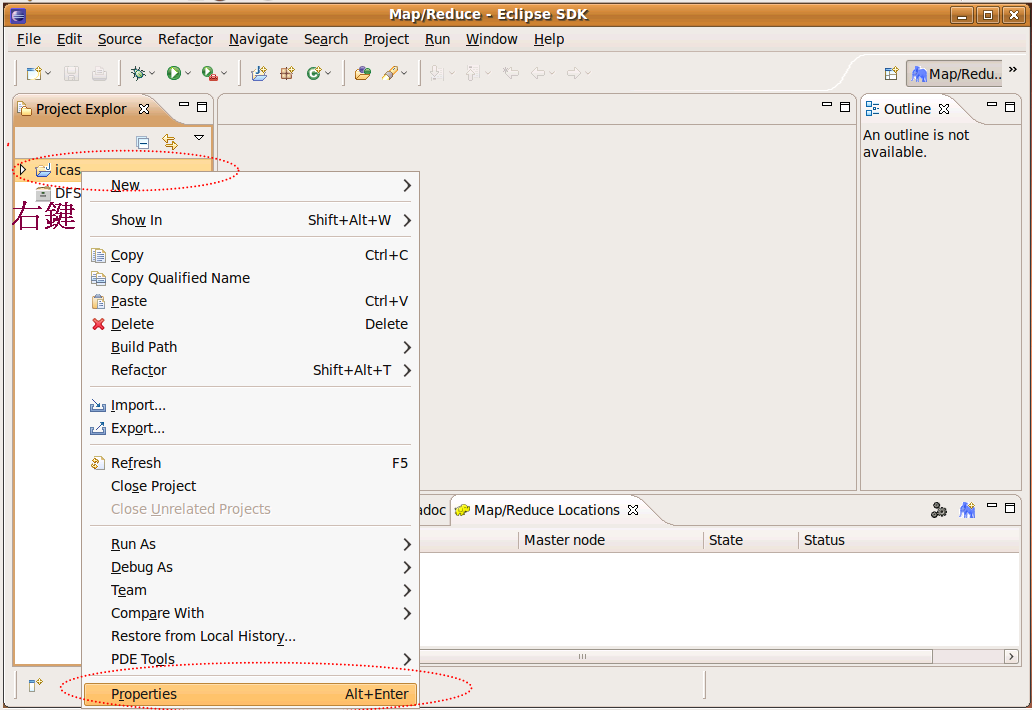 由于刚刚建立了icas这个项目，因此eclipse已经建立了新的项目，出现在左边窗口，右键点选该文件夹，并选properties
Step1.右键点选project的properties做细部设定
工程设定
Step2.进入项目的细部设定页
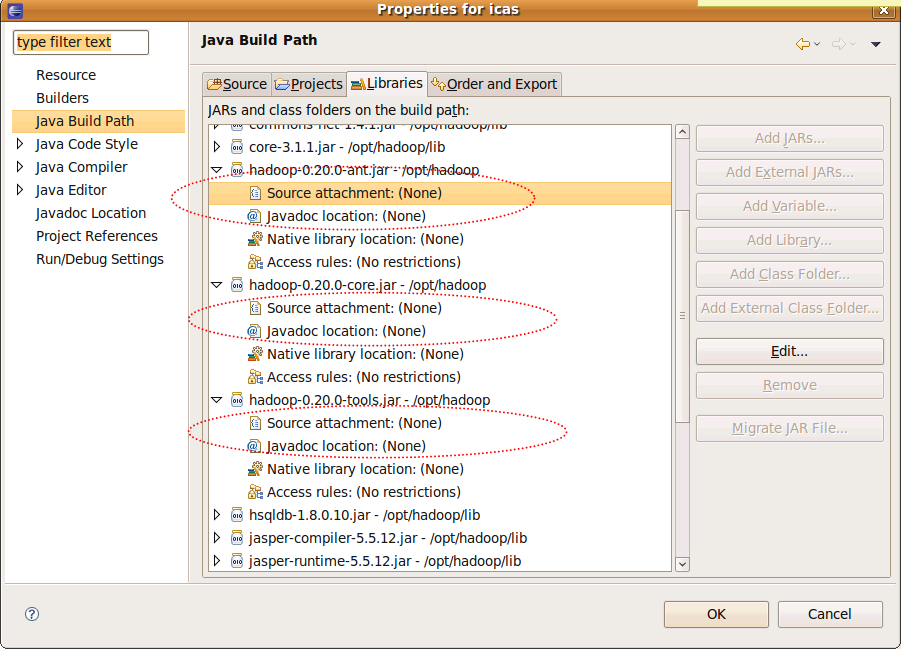 工程设定
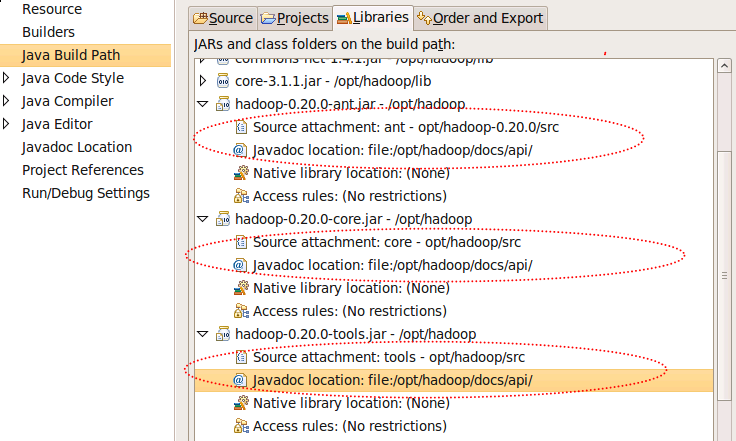 Step2.进入专案的细部设定页




Step3.hadoop的javadoc的设定完后
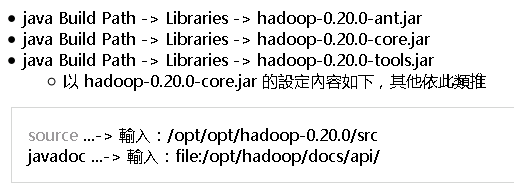 工程设定
javadoc location                                                                      ->输入：file:/usr/lib/jvm/java-6-sun/docs/api/
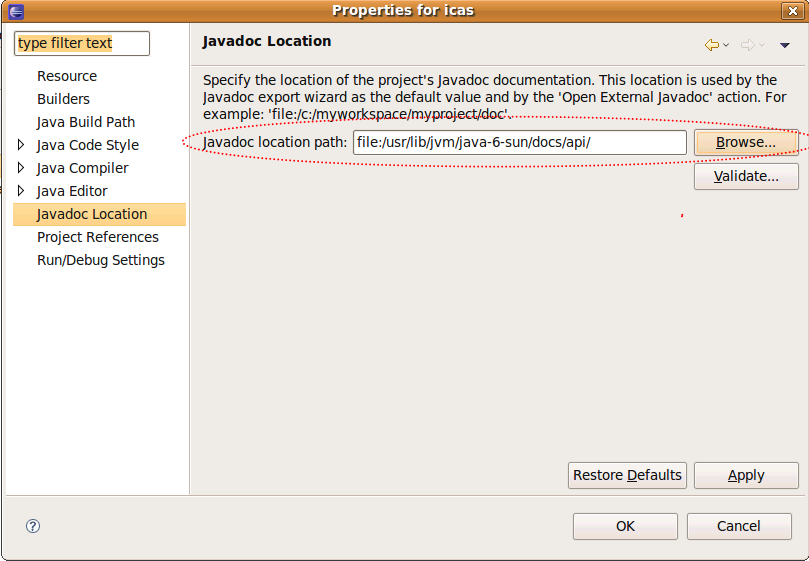 连接hadoop server
Step1.窗口右下角黄色大象图示"Map/Reduce Locations tag" ->点选齿轮右边的蓝色大象图示：
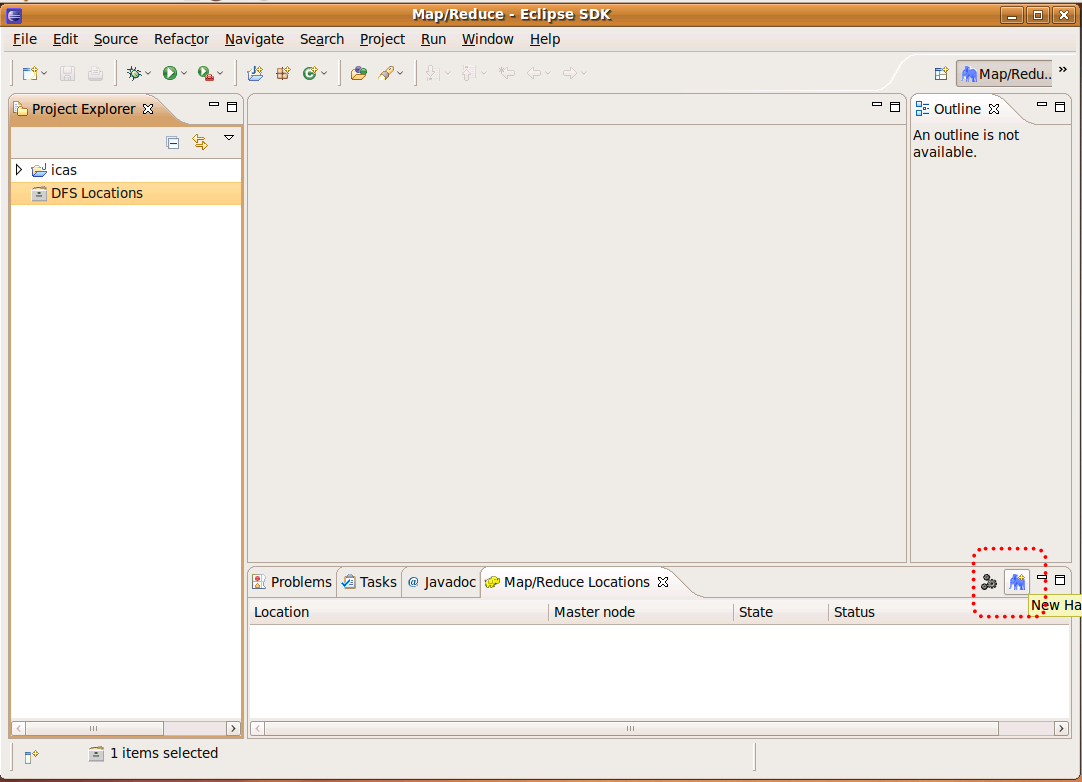 连接hadoop server
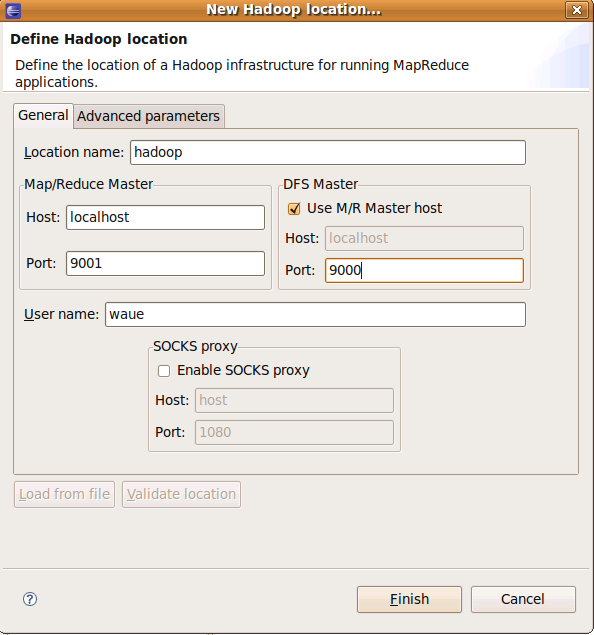 Step2.进行eclipse与hadoop间的设定
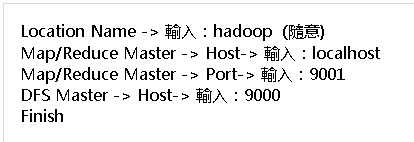 连接hadoop server
设定完后，可以看到下方多了一只蓝色大象，左方展开文件夹也可以秀出在hdfs内的档案结构
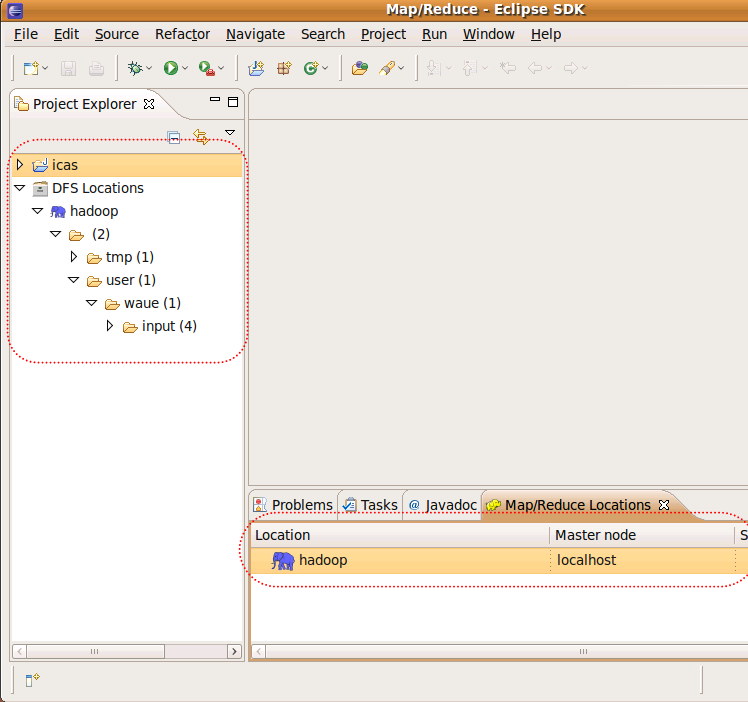 撰写范例程序——mapper.java
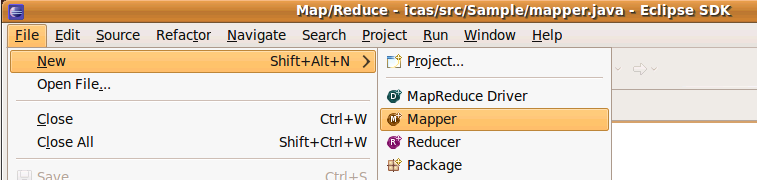 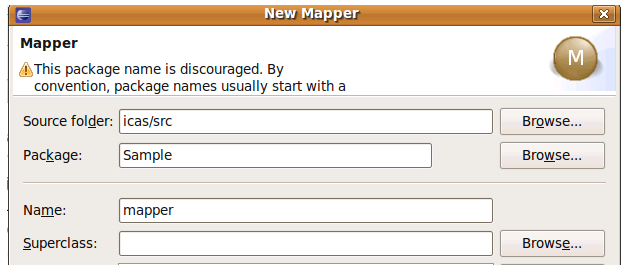 撰写范例程序——mapper.java
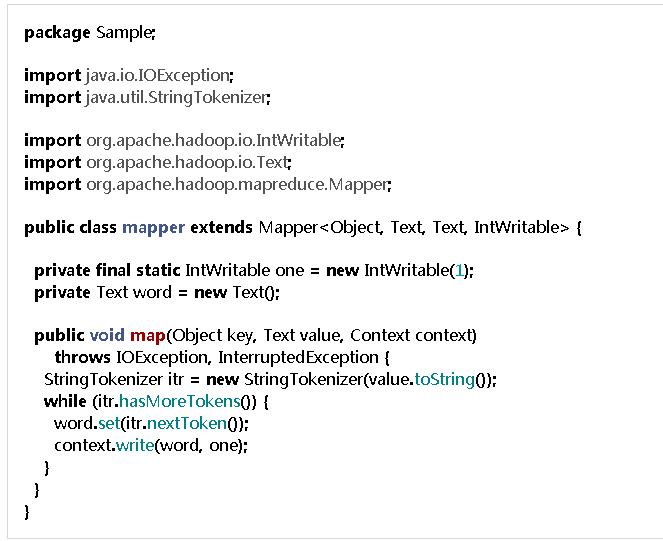 修改程序
撰写范例程序——reducer.java
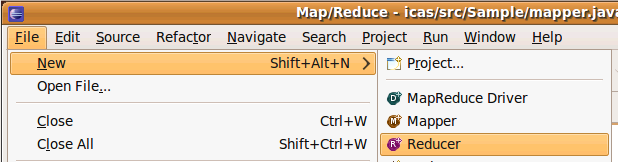 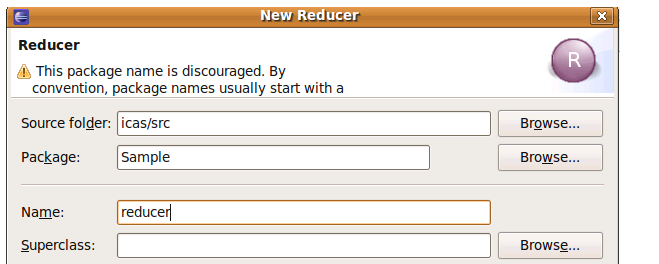 撰写范例程序——reducer.java
修改程序
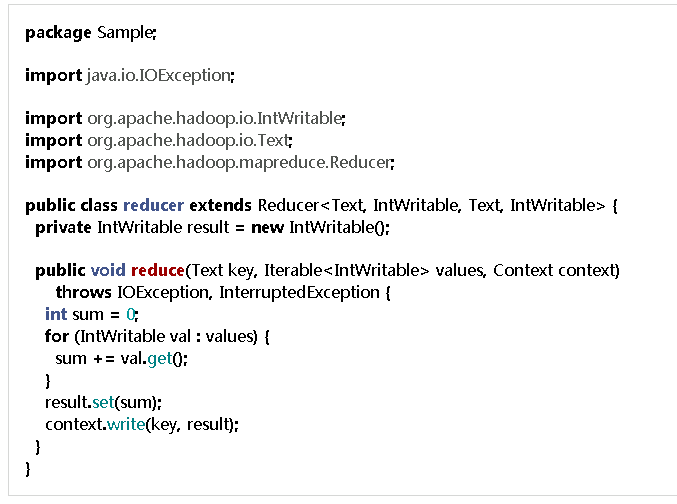 撰写范例程序——driver
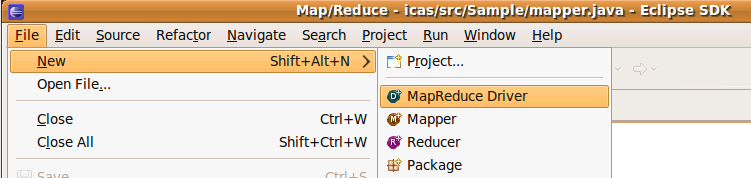 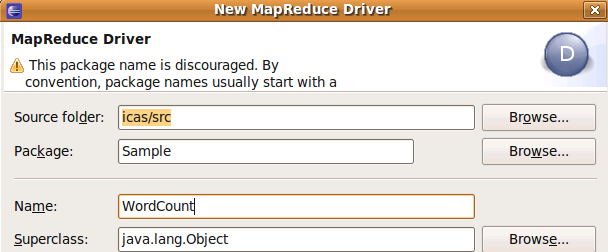 撰写范例程序——driver
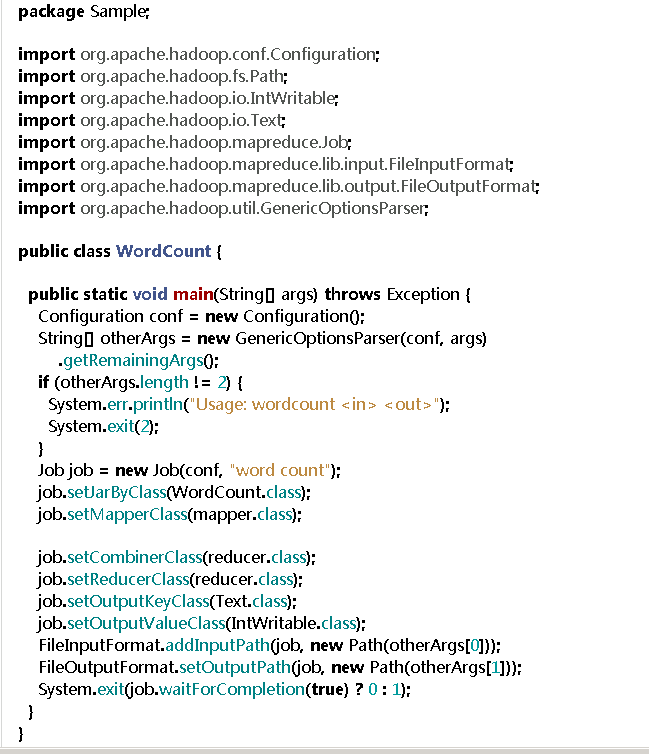 修改程序
建立工程完成后验证
三个档都存盘后，可以看到icas专案下的src，bin都有档案产生，我们用指令来check
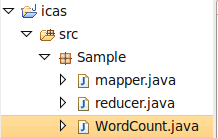 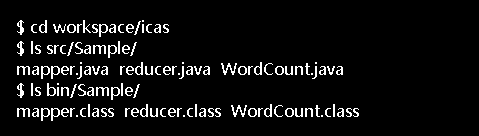 运用终端指令
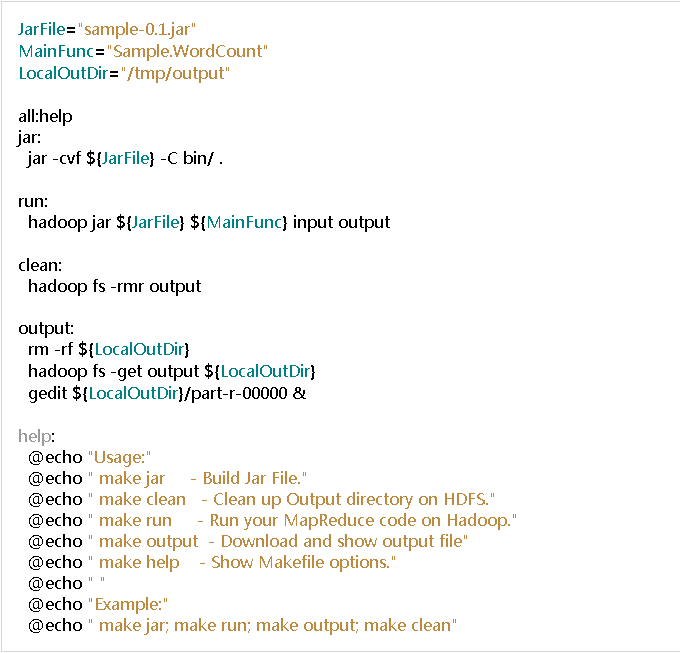 建立Makefile文件


输入以下内容
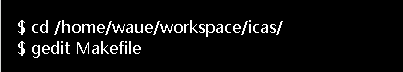 执行
执行Makefile，可以到该目录下，执行make[参数]，若不知道参数为何，可以打make或make help
make的用法说明
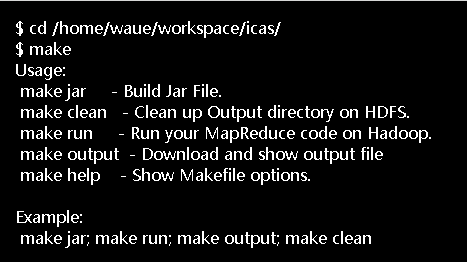 执行——参数说明
编译产生jar文档
make jar
运行程序
make run
查看结果
make output
这个指令是帮助用户将结果档从hdfs下载到local端，并且用gedit来开启你的结果档
清理结果
make clean
这个指令用来把hdfs上的output文件夹清除。如果你还想要在跑一次makerun，请先执行makeclean，否则hadoop会告诉你，output文件夹已经存在，而拒绝工作
Thank You !
Click to edit company slogan .